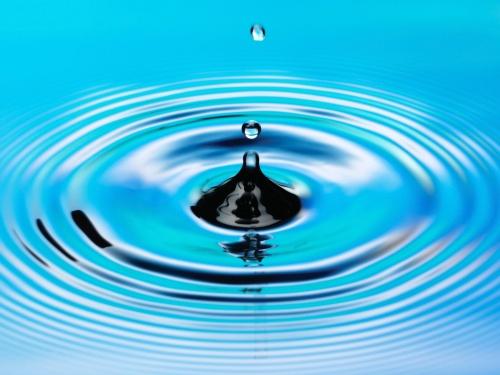 Усны нөөцийг хамгаалах
Усны нөөцийг хамгаалах
ГЗБШ-III анги Д.Дэлгэрцэцэг
Усны хомсдол, түүний үр дагавар
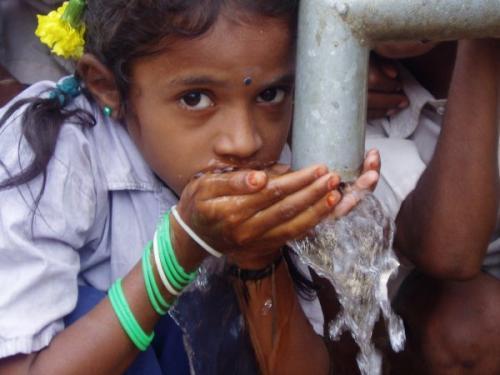 Монгол улсын усны тооллогын дүн 2003, 2007 он
Гол горхины тоо хэмжээ /2003, 2007 оны байдлаар/
Булаг шандны тоо хэмжээ /2003, 2007 оны байдлаар/
Хүн хоол хүнсгүйгээр 136 цаг явж чадах ч УСГҮЙГЭЭР 72 цаг л амьд явж чадна.
Гэрийн даалгавар:
Өөрийн гэрийнхээ 1 өдрийн усны хэрэглээг тооцоолж түүнийг хэрхэн бууруулах талаар санал бодлоо бичиж ирэх